Муниципальное общеобразовательное учреждение
 Фоминская средняя школа
Тутаевского муниципального района
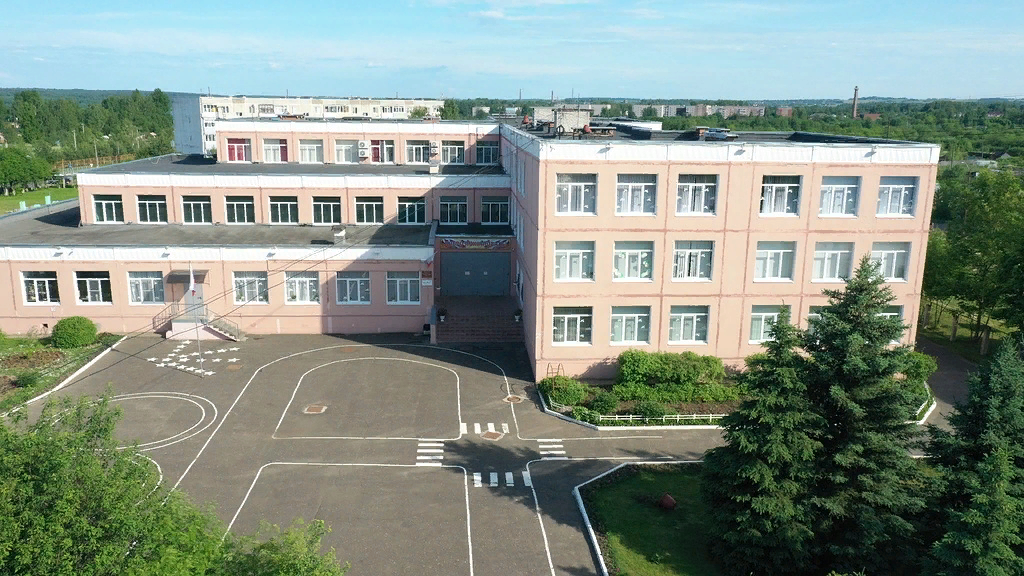 Приготовление завтрака для школьников
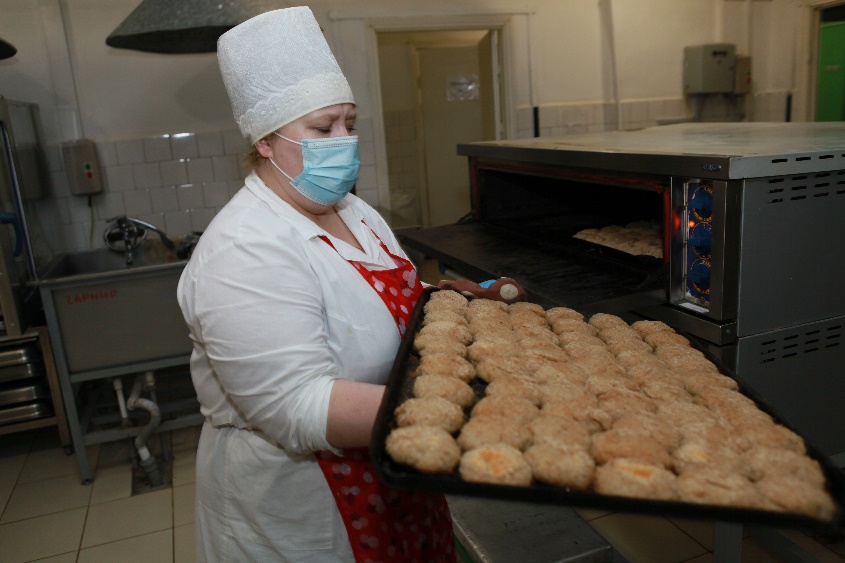 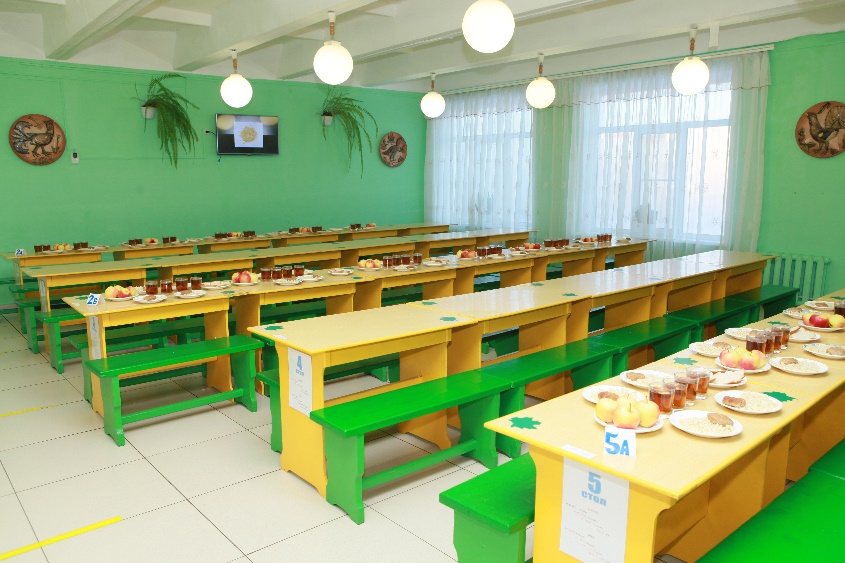 2021 год
Сегодня, 11 ноября 2021 года, на завтрак в нашей школе
- биточки из говядины – 60/80/100 г.
- макаронные изделия отварные с маслом сливочным – 150/180/200 г.
- чай с низким содержанием сахара – 200мл./13 г. 
- хлеб ржаной – 30 г.
- груша – 1 штука
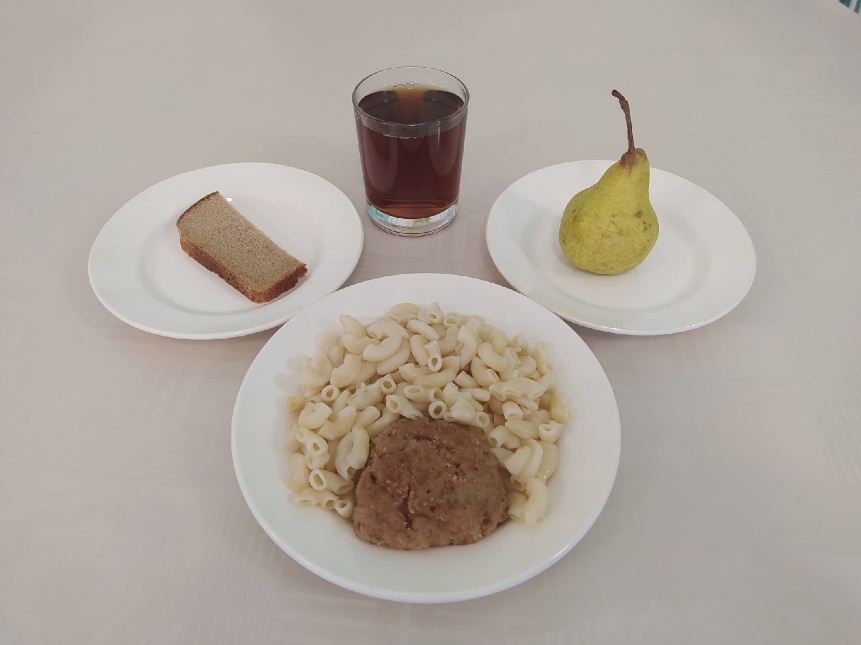 Требования к качеству
Приготовление блюда «Биточки из говядины»
Шаг 1 
    Мясо, черствый хлеб, предварительно замоченный в молоке, репчатый лук пропускаем через мясорубку
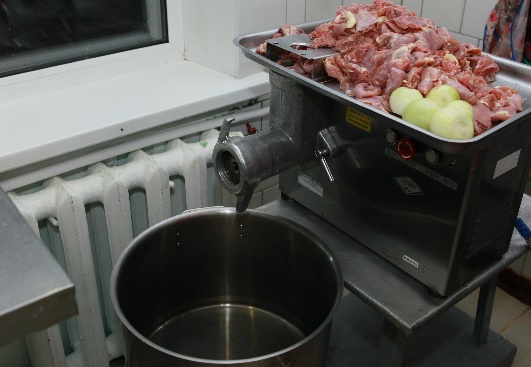 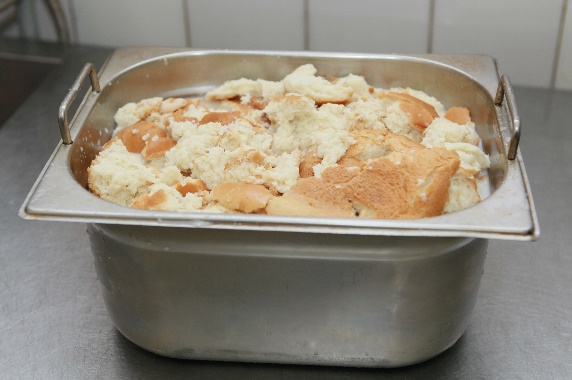 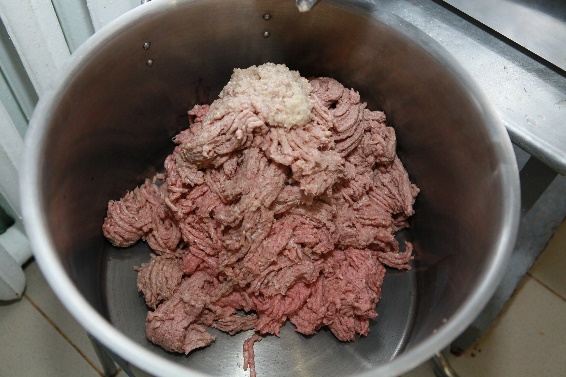 Шаг 2
     Добавляем соль и вымешиваем до однородной массы
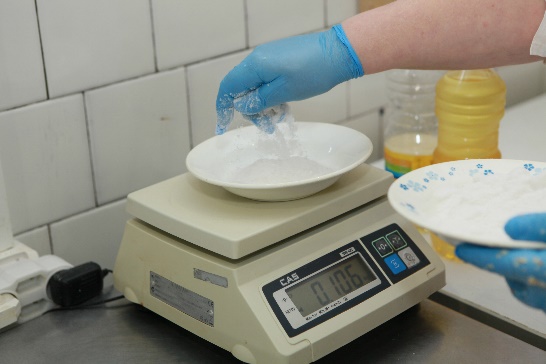 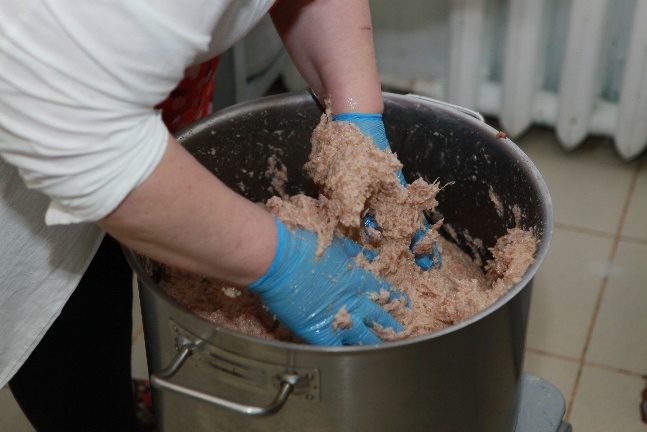 Шаг 3 
     Из полученной массы разделываем изделия округло-приплюснутой формы толщиной 2-2,5 см, панируем в сухарях
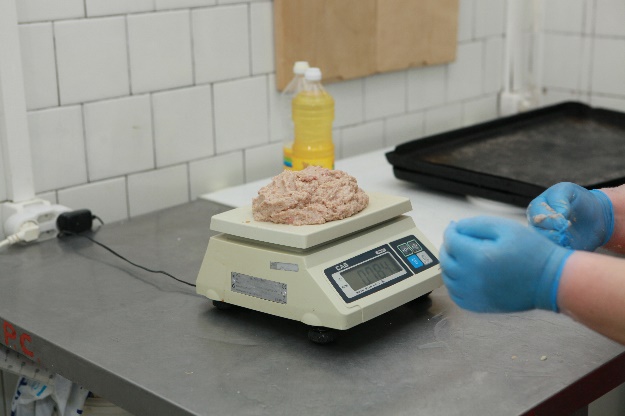 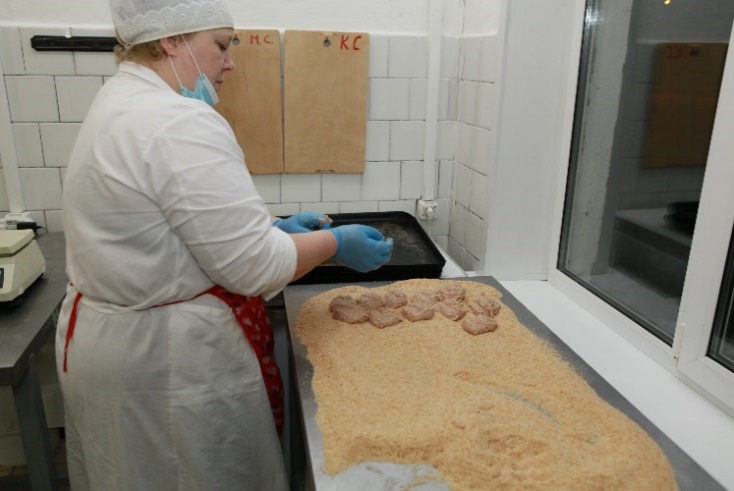 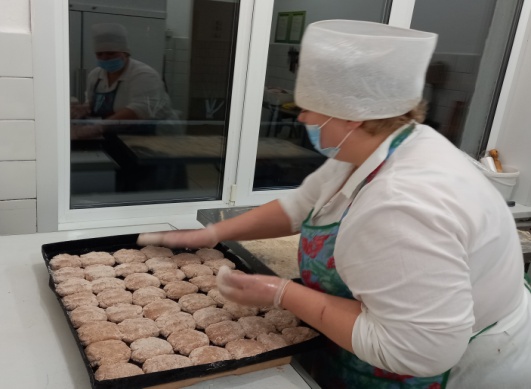 Шаг 4 
     Запекаем в разогретом духовом шкафу до                 образования румяной корочки
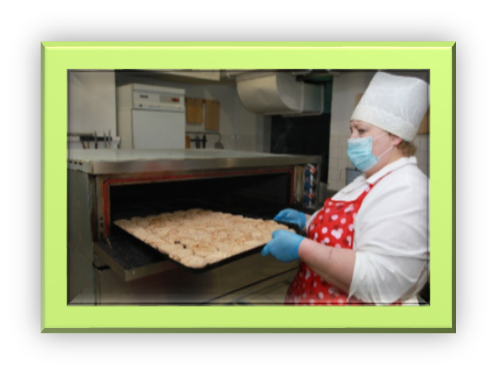 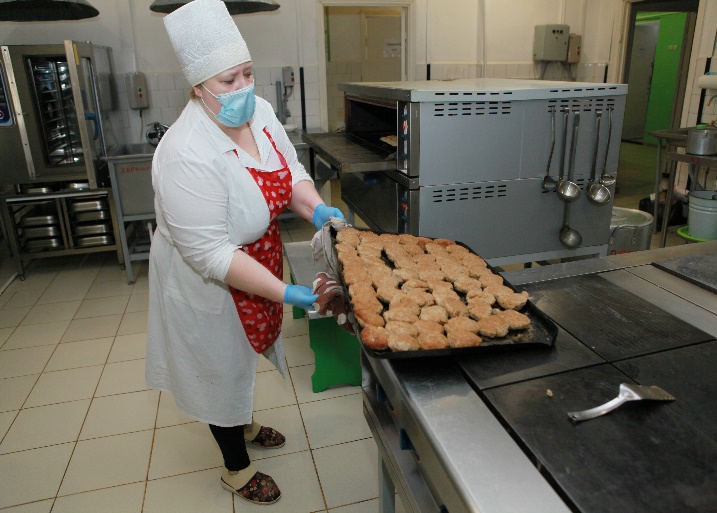 Приготовление  блюда «Макаронные изделия отварные с маслом сливочным»
Шаг 1
     Макаронные изделия варим в большом количестве кипящей подсоленной воды 20-30 минут
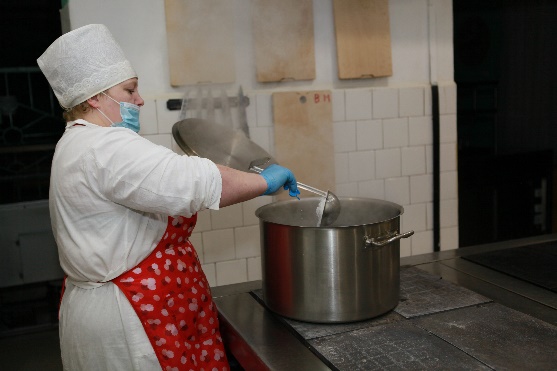 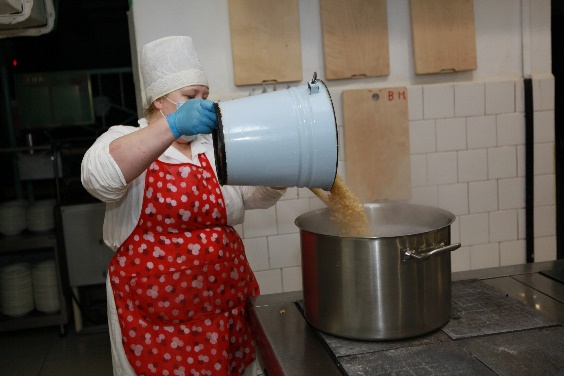 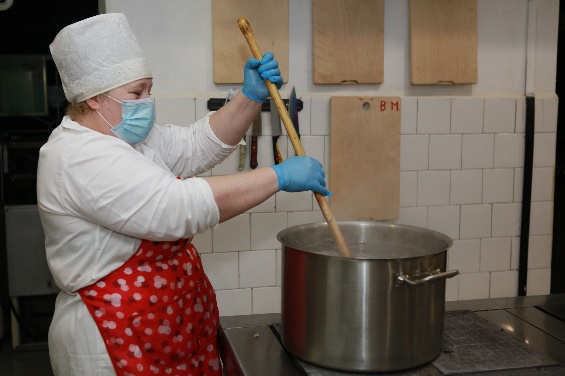 Шаг 2 
     Сваренные макароны откидываем и перемешиваем с прокипяченным сливочным маслом
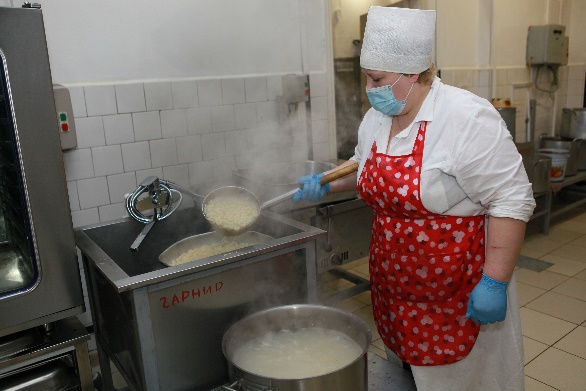 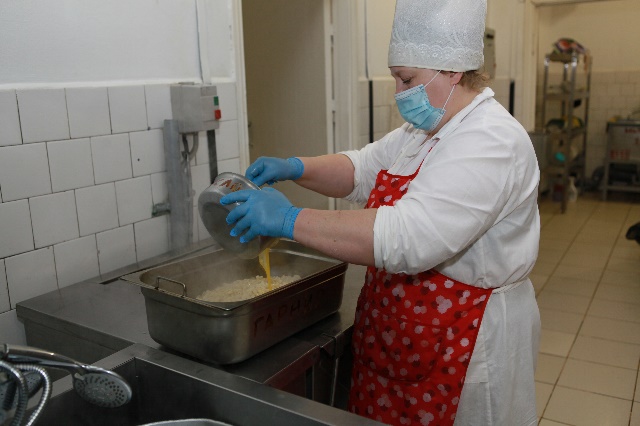 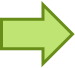 Приготовление напитка «Чай с низким содержанием сахара»
Шаг 1
     Варим сироп. Емкость для заварки ополаскиваем кипятком, насыпаем сухой чай на определенное количество порций, заливаем кипятком 1/ 3 объема емкости, настаиваем 5-10 минут, накрыв крышкой
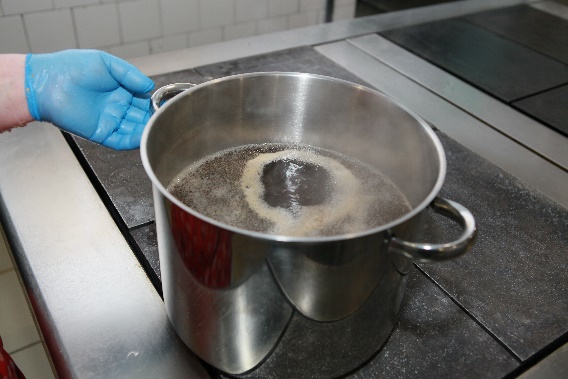 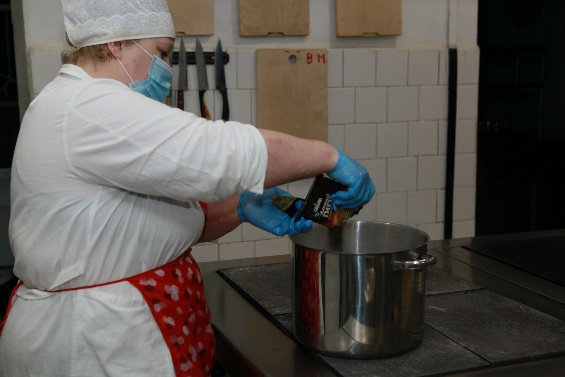 Шаг 2Процеживаем и доливаем кипятком до требуемого объема
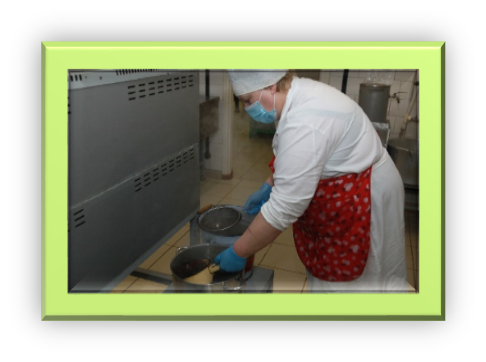 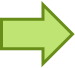 Приятного аппетита!
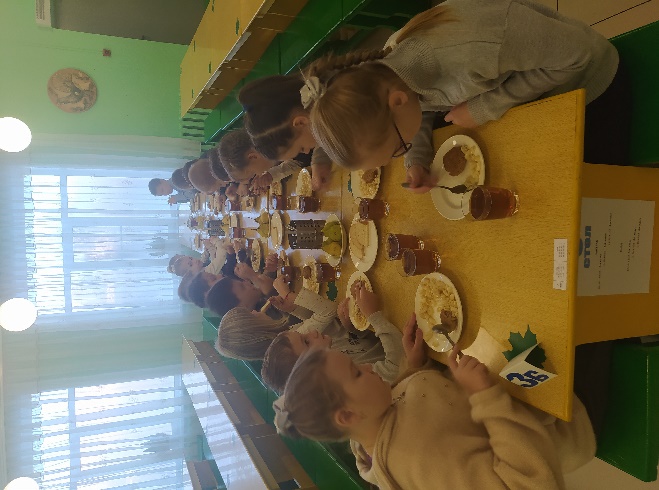